Freedom of Speech on Campus
Gator Byte Webinar

By Sabrina Conza, University of Florida Legislative Intern
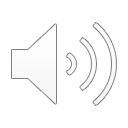 [Speaker Notes: Hello and welcome to the Gator Byte Webinar about free speech on campus. We will discuss how the First Amendment applies to individuals on public university campuses based on legal history and federal regulations.]
Introduction
For more than 60 years, free speech on campus has been an important issue
Universities cannot suppress speech based on its content
Not all speech is constitutional
Regulations can prevent speech because of safety and security
Freedom of speech is about more than just spoken words
All branches of government have become involved in free speech on campus issues
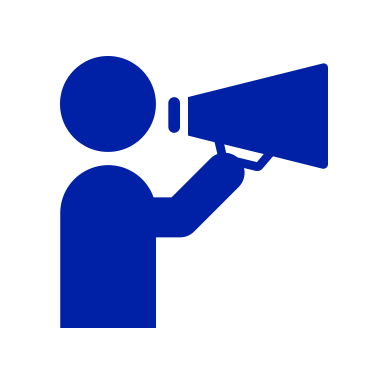 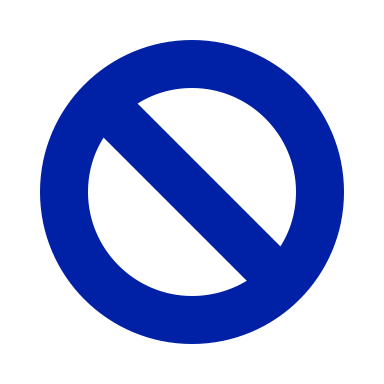 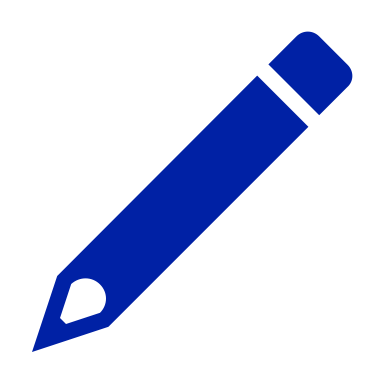 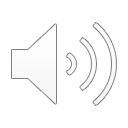 Written Speech
Viewpoint Discrimination
The Right to Not
Express Yourself
[Speaker Notes: Limitations on speech at universities has been an important issue for more than 60 years. However, issues of what speech is protected have been around since the founding of the nation and beyond. The Supreme Court has clearly stated that public universities must comply with precedent and First Amendment protections, as they are government funded. The First Amendment prevents the government from suppressing speech based on its content. Viewpoint discrimination is unconstitutional, but there are types of speech that are unconstitutional and regulations that could prevent speech due to safety and security reasons.

Spoken words are not the only protected speech guaranteed in the United States. Freedom of expression, overall, is protected by the First Amendment. This includes written speech, clothing choice, and the right to not express yourself. In the past few years, the Executive and Legislative branches have stepped in to ensure that universities are complying with the First Amendment precedents set by the Supreme Court.]
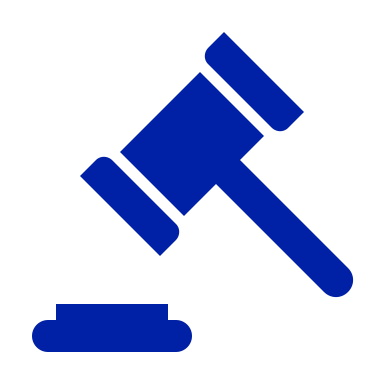 Case History
1957
Sweezy v. New Hampshire
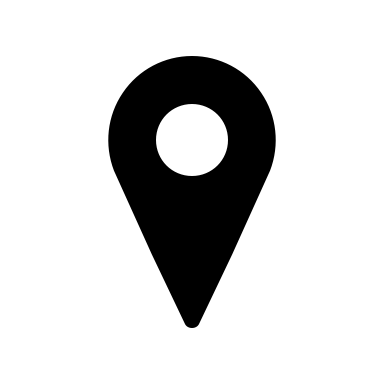 1950
2019
“Teachers and students must always remain free to inquire, to study and to evaluate, to gain new maturity and understanding; otherwise our civilization will stagnate and die.”
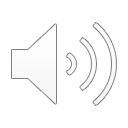 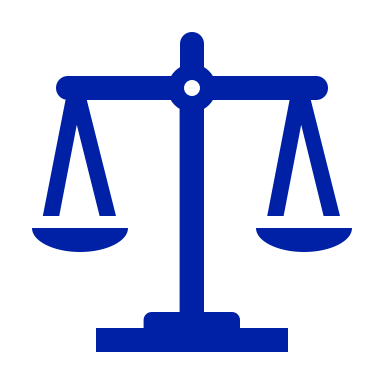 [Speaker Notes: In Sweezy v. New Hampshire (1957), professor Sweezy was questioned by the New Hampshire Attorney General about his lectures and writing because of suspicions that he was a Communist. The Supreme Court held that the professor couldn’t been compelled to answer the Attorney General’s questions because it invaded his rights of expression and association. The Court said that the governmental interest of the professor’s political views was not as important as the intellectual life of a university.]
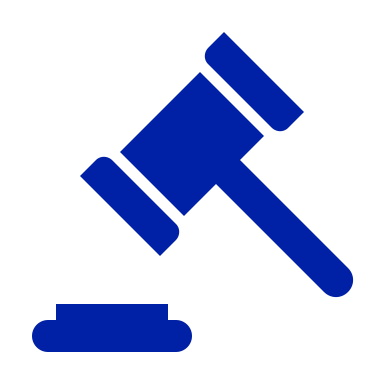 Case History
1967
Keyishian v. NY Board of Regents
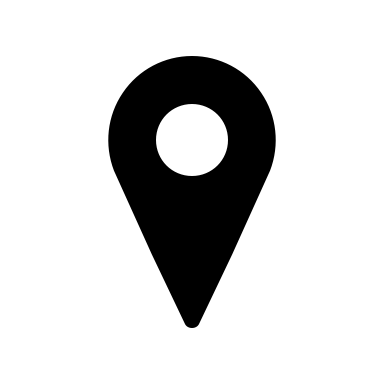 1950
2019
“Our nation is deeply committed to safeguarding academic freedom, which is of transcendent value to all of us and not merely to the teachers concerned.”
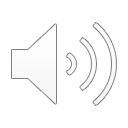 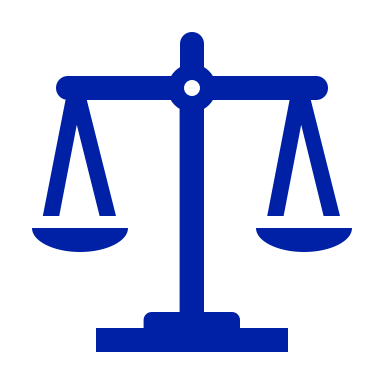 [Speaker Notes: In Keyishian v. Board of Regents of the State University of New York (1967), the Court said that New York’s statues preventing hiring of and encouraging firing of “subversive” teachers and professors were unconstitutional. The Court said that regulations were too vague, as teachers could not assume what speech would lead them to be fired.]
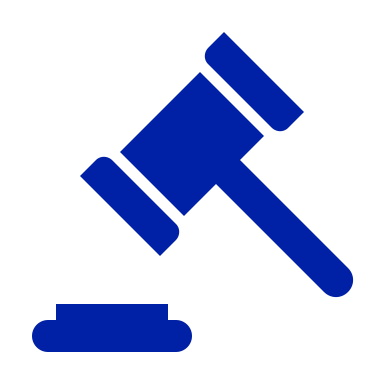 Case History
1972
Healy v. James
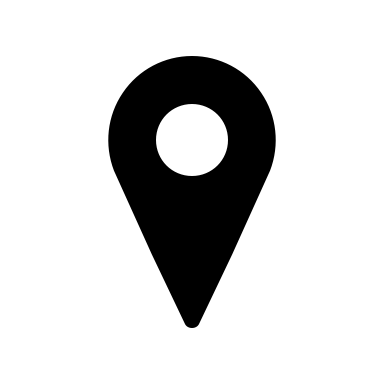 1950
2019
“The vigilant protection of constitutional freedoms is nowhere more vital than in the community of American schools.”
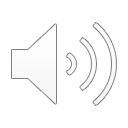 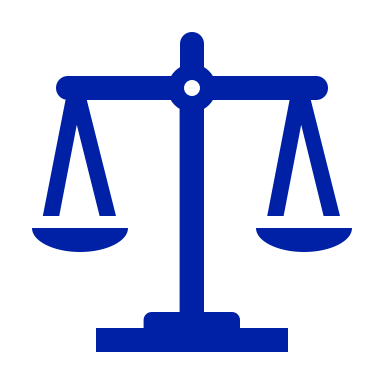 [Speaker Notes: In Healy v. James (1972), Central Connecticut State College’s president prevented a left-wing student group from being an official university-sponsored organization. Because it was not official, the group could not announce its activities in the campus newspaper, post notices on college bulletins, or use campus facilities for meetings. The Court ruled that public college students had First Amendment rights of free speech and association that could not be prevented by the school.]
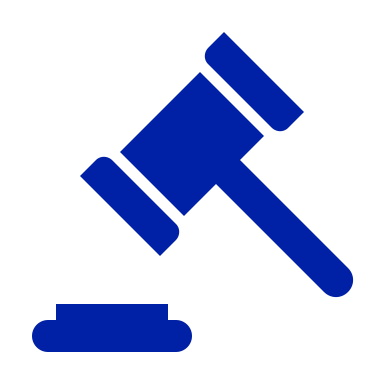 Case History
1973
Papish v. University of Missouri Board of Curators
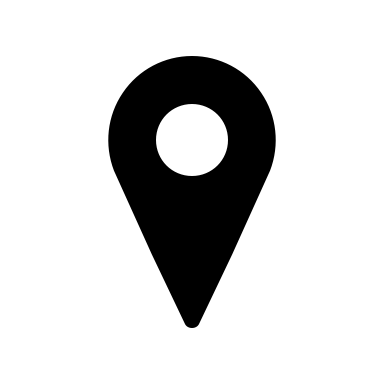 1950
2019
“The mere dissemination of ideas⁠—no matter how offensive to good taste⁠—on a state university may not be shut off in the name alone of ’conventions of decency.’”
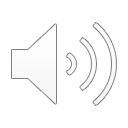 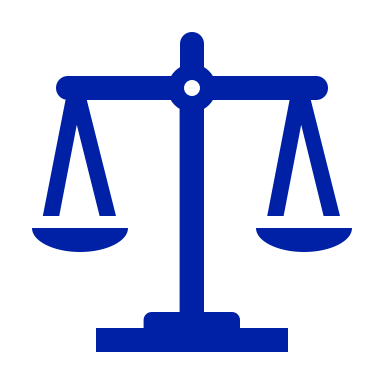 [Speaker Notes: In Papish v. Board of Curators of University of Missouri (1973), a University of Missouri student was accused of distributing an underground student newspaper with profane language in its articles. The student was expelled for not observing the generally accepted standards of conduct and for using indecent speech. The Court held that speech cannot be suppressed solely because it wasn’t generally accepted as appropriate.]
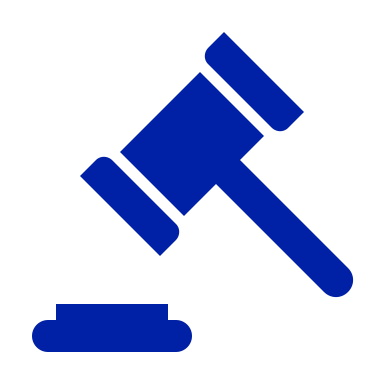 Case History
1981
Widmar v. Vincent
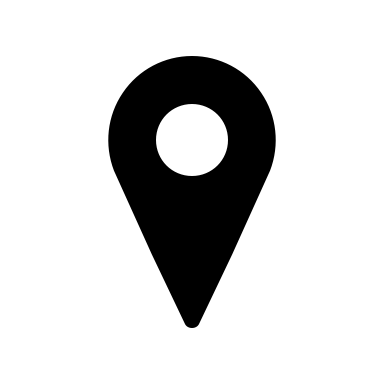 1950
2019
“With respect to persons entitled to be there, our cases leave no doubt the First Amendment rights of speech and association extend to the campuses of state universities.’”
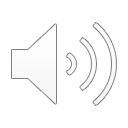 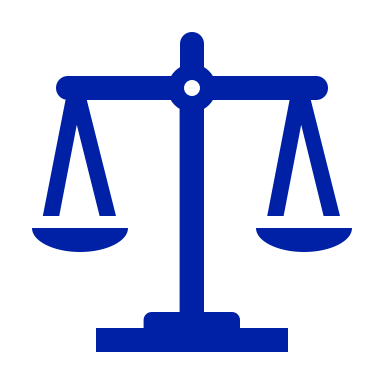 [Speaker Notes: In Widmar v. Vincent (1981), the University of Missouri at Kansas City said that its facilities could not be used for religious teaching or worship by student groups. A religious student group sued the school because of its rights to free exercise of religion and free speech. The Court held that it couldn’t be assumed that the state supported all messages communicated in its facilities.]
Time, Place, & Manner Restrictions
Supreme Court determined that restrictions on speech must be because of time, place, and manner restrictions in Cox v. New Hampshire (1941)
The time, place, and manner test was put in place in 1989 in Ward v. Rock Against Racism






Examples of constitutional reasons to prevent speech include crowd control and traffic congestion
The regulation must be content neutral
It must be narrowly tailored to serve a significant governmental interest
It must leave open ample alternative channels for communicating the message
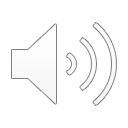 [Speaker Notes: Two important Supreme Court cases not highlighted in the previous slide contributed to the way that speech can be restricted on college campuses and beyond.

In 1941, the Supreme Court ruled in Cox v. New Hampshire that restrictions on speech must be because of time, place, and manner restrictions, which are content neutral. However, the three-pronged time-place-manner test was not determined until 1989 in the case Ward v. Rock Against Racism. For speech to be constitutionally restricted, the reasons must be content neutral, be narrowly tailored to serve a significant governmental interest, and leave sufficient alternative channels for communicating the message. The content-neutral section of the test means that the reason the speech is suppressed can have nothing to do with what the speaker is saying. The second prong requires that “the regulation promote a substantial government interest that would be achieved less effectively absent the regulation.” While the alternative-channels prong requires that the speech can be just as easily and appropriately expressed at another moment or location. 

Some reasons speech would be constitutionally prohibited based on time-place-manner regulations include crowd control and traffic congestion.  A case when time-place-manner restrictions have been ruled unconstitutional is Police Department of Chicago v. Mosley (1972), when the Court ruled that a regulation prohibiting picketing within 150 feet of any school during classes was not Constitutional because it was allowed when the picketing was about labor disputes.]
Unprotected Speech
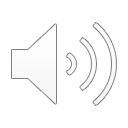 Speech’s level of protection depends on its value. The most protected speech is political speech. 
The two forms of unprotected speech are obscenity and fighting words.
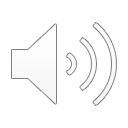 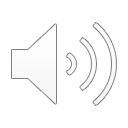 [Speaker Notes: Although most speech is constitutionally protected, there are a few types of speech that aren’t. The level of protection that speech receives depends on its value. This is why political speech is the most protected according to the Constitution. The least protected speech, on the other hand, is obscenity and fighting words, which are said to be speech of lower value. 

Obscenity refers to a narrow category of pornography. Child pornography and obscenity receive no protections under the First Amendment. Justice Potter Stewart is well-known for his quote regarding obscenity in Jacobellis v. Ohio (1964): “I know it when I see it.” The leading test for obscenity cases is the Miller test, developed in Miller v. California (1973). For three-part test asks (1) whether the average person, applying contemporary community standards, would find the work as a whole appeals to prurient interest, (2) whether the work depicts sexual conduct in a patently offensive way defined by state law, and (3) whether the work as a whole lacks serious literary, artistic, political, or scientific value.

Fighting words are speech unprotected by the First Amendment. The Court determined in Chaplinsky v. New Hampshire (1942) that speech that is likely to incite immediate violence or retaliation could not be protected because of the need to prevent disruptions. The Court used the fighting-words doctrine to strike a balance between freedom of speech and public order. In Texas v. Johnson (1989), the Court said that burning a U.S. flag was not an expression of fighting words because no reasonable person would regard it as a direct personal insult.]
Recent Developments
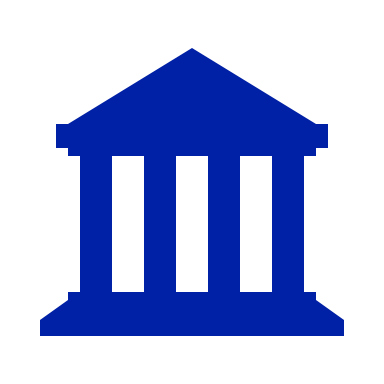 March 2018: 	Florida Senate bill prohibiting “free speech zones” on campus

April 2019:	Governor DeSantis’ Call for Campus Free Speech Resolutions
March 2019: 	President Trump’s Executive Order

In Progress: 	House Campus Free Speech Resolution

In Progress: 	Senate Campus Free Speech Resolution
State
Federal
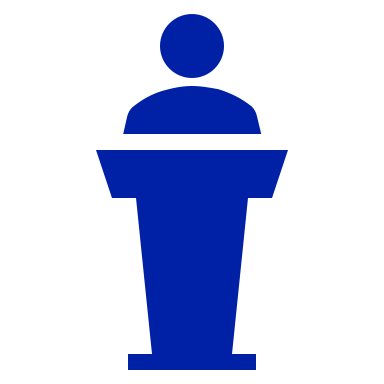 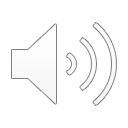 [Speaker Notes: Because of the rise of free speech issues on campuses, there have been a number of recent policy developments at both the federal and state level.

Federal: In March 2019, President Donald Trump signed an executive order protecting free speech on college campuses. The executive order directs 12 agencies that provide colleges with federal grants to ensure that each college is complying with the law to promote debate from diverse views. The distribution of federal funding for universities is now contingent on if they promote free expression. Republicans in the House and Senate have also introduced a resolution to protect freedom of expression in higher education. The resolutions both recognize that universities should comply with the first amendment and encourages the Secretary of Education to promote policies that encourage free debate and viewpoint diversity on campus.

State: At the state level, in March 2018 former Governor Rick Scott signed into law a State Senate bill, which prohibits Florida public colleges and universities from having “free speech zones.” These zones quarantine free expression to specific areas on campus, which leads to censorship in other campus areas. A year later in April 2019, Governor Ron DeSantis encouraged Florida’s state college and university presidents to adopt resolutions to promote free speech on campus. All Florida state colleges and universities have agreed to create these resolutions and support free expression.]
Thank You
Go Gators!
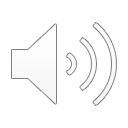 [Speaker Notes: That concludes this Gator Byte Webinar about Free Speech on Campus. Thank you for listening, and we hope you have learned more about your First Amendment rights on UF’s campus. As always, Go Gators!]
References
First Amendment Encyclopedia. Middle Tennessee State University. https://www.mtsu.edu/first-amendment/. Accessed July 22, 2019.
Speech on Campus. American Civil Liberties Union. https://www.aclu.org/other/speech-campus. Accessed July 22, 2019.
Foundation for Individual Rights in Education. https://www.thefire.org/. Accessed July 22, 2019.
H.Res.191. 116th Congress. https://www.congress.gov/. Accessed July 22, 2019.
S.Res.233. 116th Congress. https://www.congress.gov/. Accessed July 22, 2019.
Cox v. New Hampshire. United States Courts. https://www.uscourts.gov/. Accessed July 22, 2019.
Florida Governor. https://www.flgov.com/. Accessed July 22, 2019.
Trump signs executive order on free speech on college campuses. The Washington Post. https://www.washingtonpost.com/. Accessed July 22, 2019.